PPI Mode2
Hardware/Software
Example
Treating Even and Odd Ports
Even Port
Odd Port
CS1
CS1
CS1
CS2
CS2
Decoder
Decoder
8-bit data from Even Port
Even Port
Odd Port
=1
= 0
CS1
CS1
CS1
CS2
CS2
Decoder
Decoder
MOV	DX,4000H
IN	AL,[DX]
IN	AL , 40H
8-bit Data from Odd Port
Even Port
Odd Port
CS1
CS1
CS1
= 0
=1
CS2
CS2
Decoder
Decoder
MOV	DX,4001H
IN	AL , DX
IN	AL , 41H
16-bit Data Access from Even Port
Even Port
Odd Port
CS1
CS1
CS1
= 0
= 0
CS2
CS2
Decoder
Decoder
MOV	DX,4000H
IN	AX , DX
16-bit Data Access from Odd Port
First Process
Second Process
Even Port
Even Port
Odd Port
Odd Port
CS1
CS1
CS1
CS1
CS1
CS1
=0
=1
=1
=0
CS2
CS2
CS2
CS2
Decoder
Decoder
Decoder
Decoder
MOV	DX,4001H
IN	AX , DX
Address Decoding for the Peripherals
Buffer
D0-D7
8255A
PPI
8086
A0
A1
A2
A3
A4
A5
A6
A7
Latch (‘373)
Y0
Y1
Y2
Y3
Y4
Y5
Y6
Y7
A0
A1
INTRA
INTRB
AD0-AD7
X0
X1
X2
CS
Decoder
ALE
INTR
PPI    Address: 011XXPP0
Port Addresses
PORTA	EQU	01100000b
PORTB	EQU	01100010b
PORTC	EQU	01100100b
PPICOM	EQU	01100110b
PPI    Address: 011XXPP0
PPI Mode2
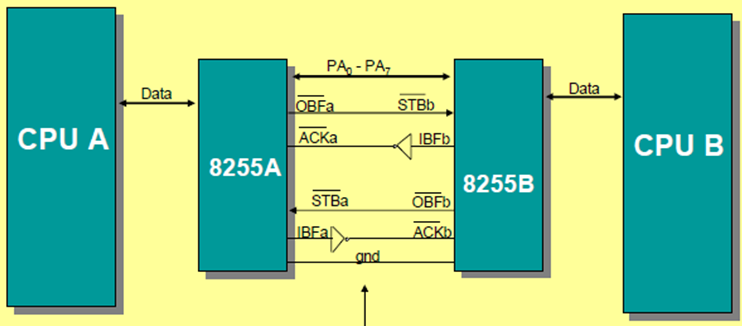 INTR
INTR
Send Receive SequencesWR TO PPI_A
PPI_A
PPI_B
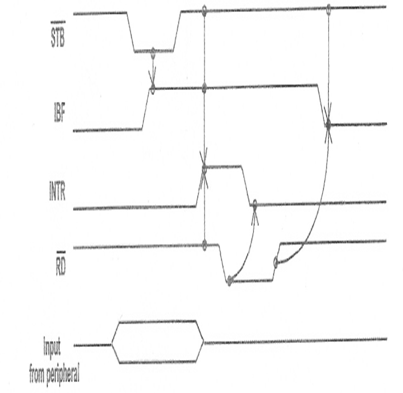 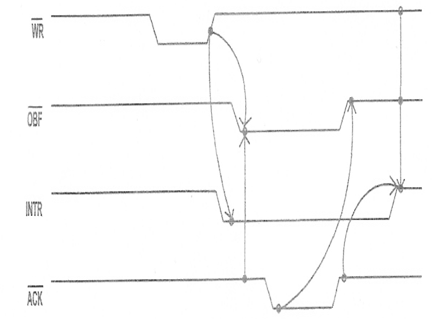 Send Receive SequencesWR Complete
PPI_A
PPI_B
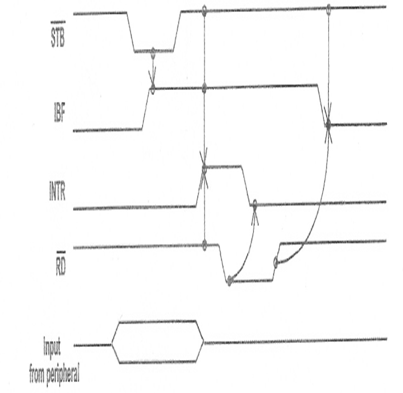 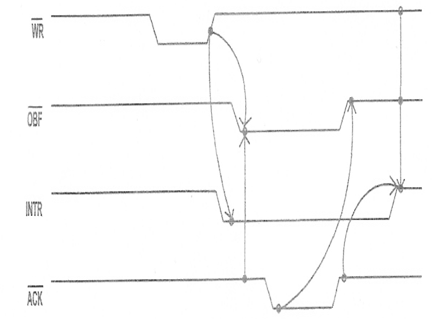 OBF Active
INTR inactive
STB Active
Send Receive SequencesIBF Active
PPI_A
PPI_B
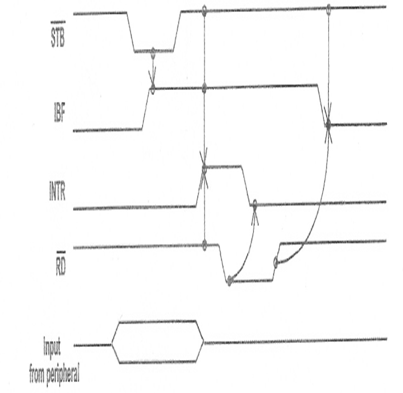 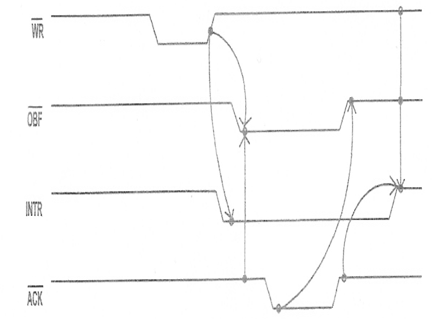 IBF Active
ACK Active
Send Receive SequencesData Available Now
PPI_A
PPI_B
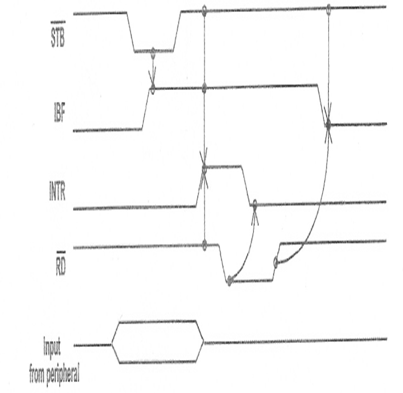 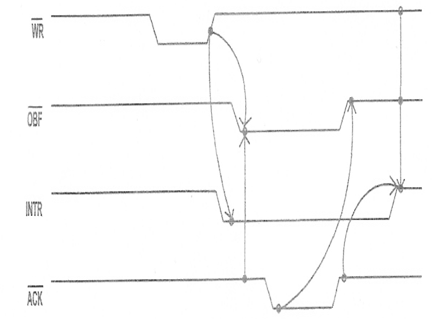 Data Available for IN
Data Out Available
Send Receive SequencesOBF inactive
PPI_A
PPI_B
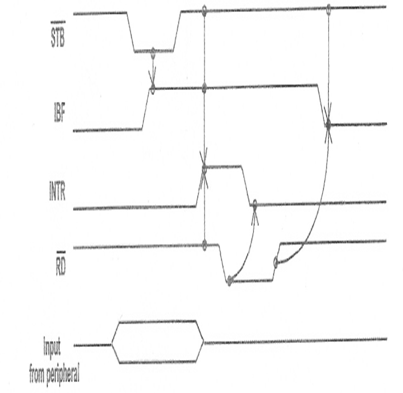 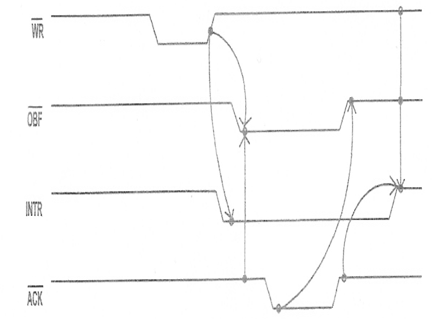 STB Complete
OBF inactive
Send Receive SequencesINT PPI_B Happens
PPI_A
PPI_B
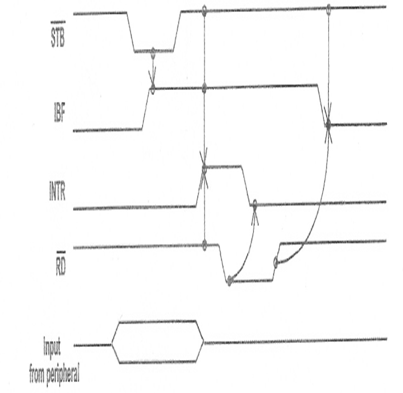 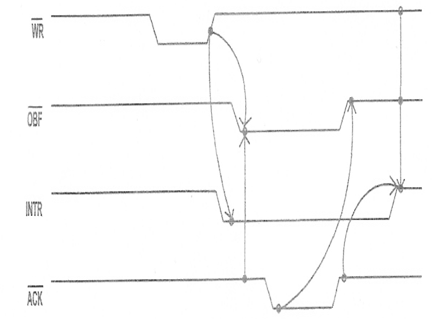 INTR Active
Wait for ACK to be Completed
Send Receive SequencesINT PPI_B Process = RD data
PPI_A
PPI_B
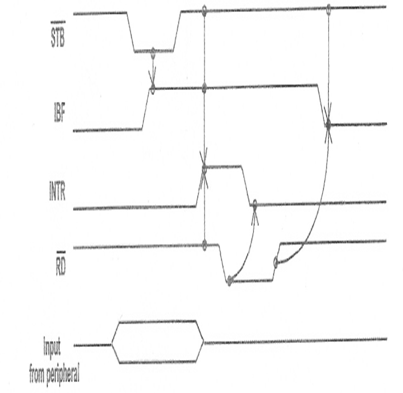 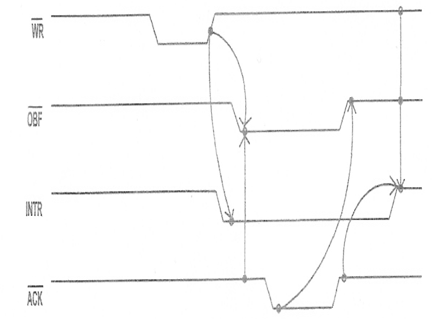 INTR Active
Wait for ACK to be Completed
Send Receive SequencesRD Complete
PPI_A
PPI_B
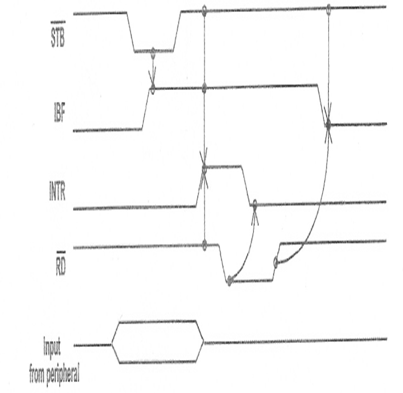 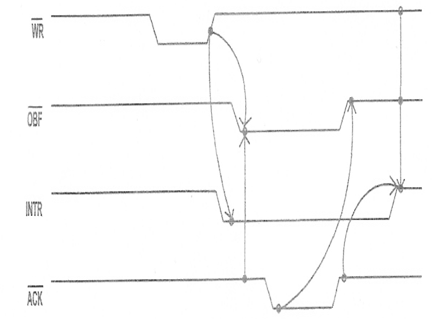 INTR inactive
IBF inactive
ACK Complete
Send Receive SequencesINTR PPI_A Happens
PPI_A
PPI_B
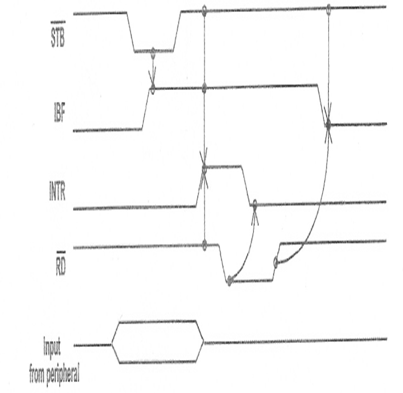 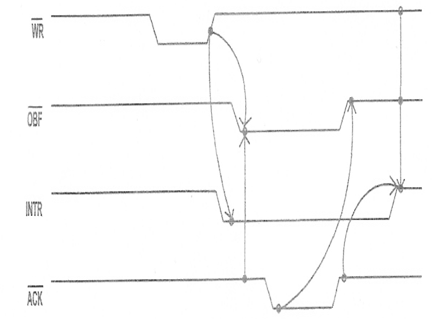 INTR Active
Data Storage Policy
TX_FIFO
Process
PPI
RX_FIFO
FIFO Structure
Tail
Head
Writing Data on Head
Reading Data from Tail
256 bytes FIFO
Is Assumed
Initializing PPI
INIT_PPI:
MOV	AL , 40H	;01XXXXXX Selecting Mode 2
OUT	PPICOM , AL
MOV	AL,1
MOV	[TX_FLAG] , AL	; Flag Indicating Empty Buffer
XOR	AL , AL
MOV	[RX_FLAG] , AL	; Flag Indicating Empty Buffer
MOV	[TX_head],AL
MOV	[RX_head],AL
MOV	[TX_tail],AL
MOV	[RX_tail],AL
RET
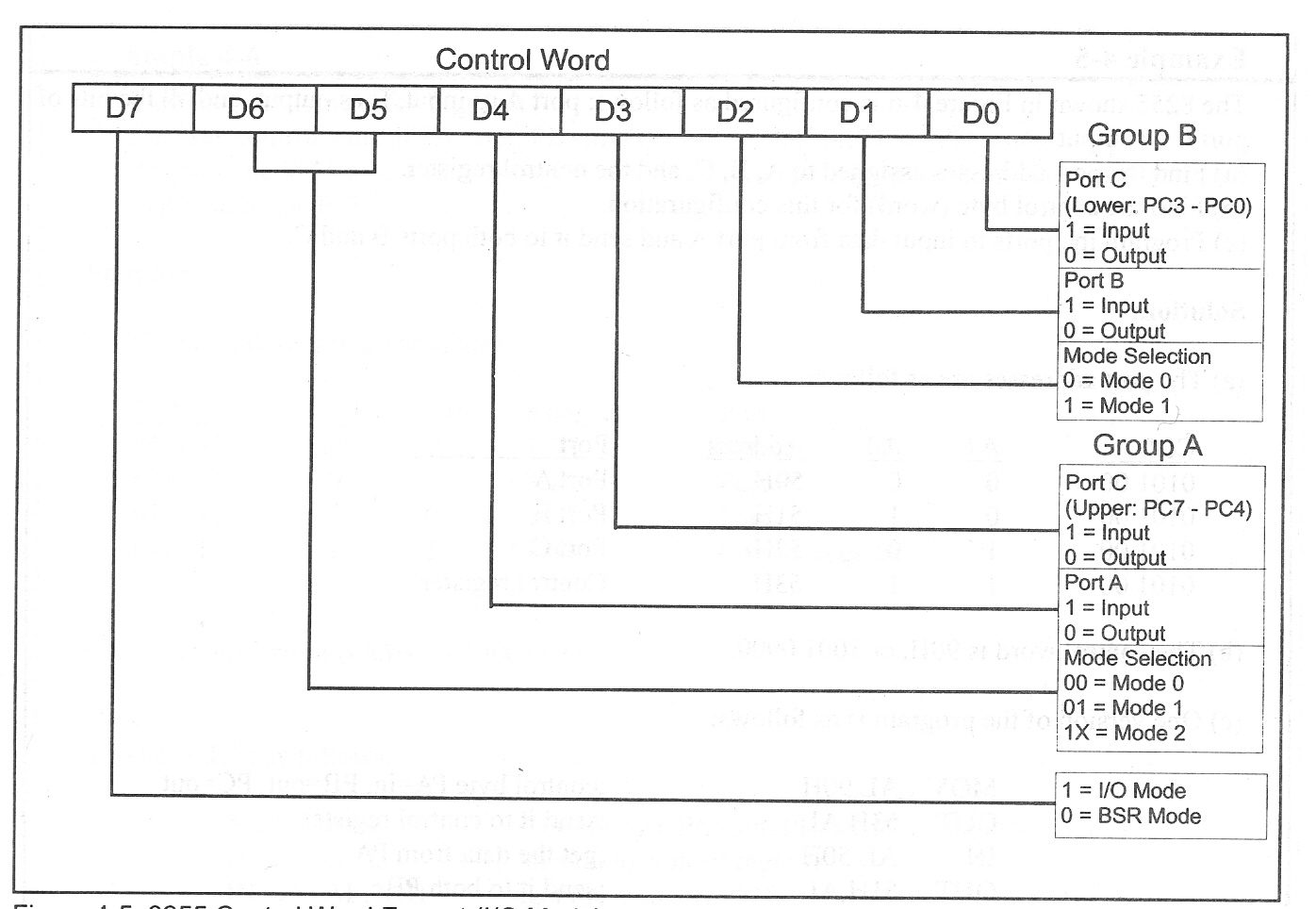 Checking TX_FIFO
TX_AVAIL_SIZE:
	MOV	AL,[TX_head]
	MOV	BL,[TX_tail]
	SUB	AL,BL
	RET

TX_EMPTY_SIZE:
	MOV	AL,[TX_head]
	MOV	BL,[TX_tail]
	SUB	AL,BL
	NOT	AL
	RET
Checking RX_FIFO
RX_AVAIL_SIZE:
	MOV	AL,[RX_head]
	MOV	BL,[RX_tail]
	SUB	AL,BL
	RET

RX_EMPTY_SIZE:
	MOV	AL,[RX_head]
	MOV	BL,[RX_tail]
	SUB	AL,BL
	NOT	AL
	RET